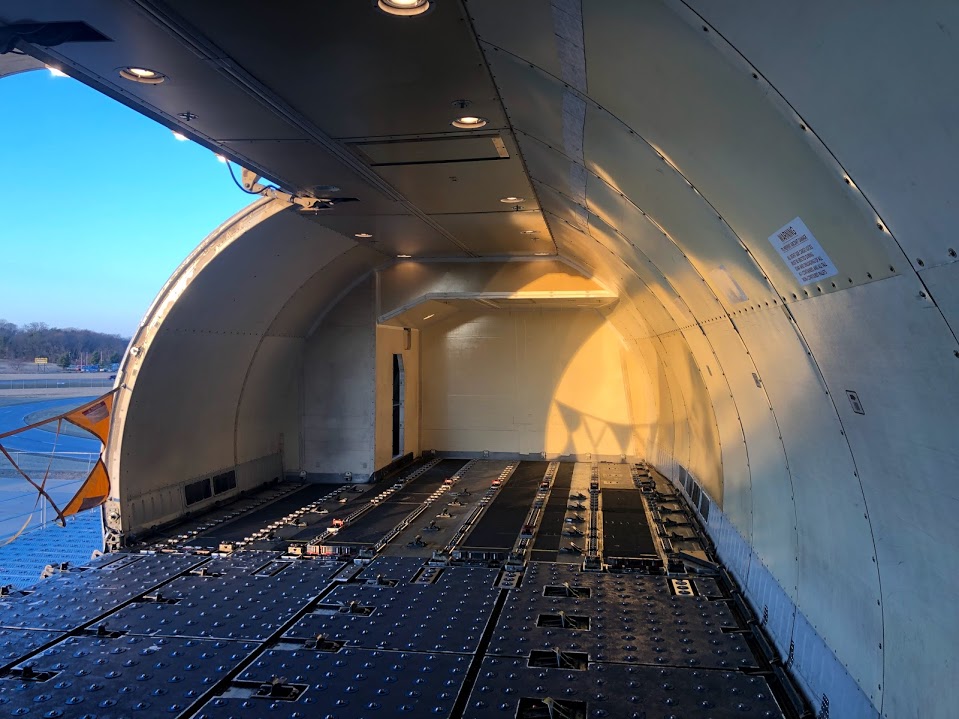 Improvements in Aircraft Smoke Detection
Presented to: 9th Triennial International Aircraft Fire and Cabin Safety Research Conference
By: Jennifer Wood
Date: October 30, 2019
Introduction
Flight detection systems must provide a visual indication to flight crew within one minute of fire starting [1]
Minimum Performance Standards issued by FAA to decrease the frequency of nuisance alarms, e.g.
Dust
Water vapor/humidity
Insecticides
Prior research by Chin: high proportion of smoke detector activations due to non-fire sources [2]
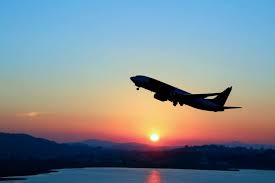 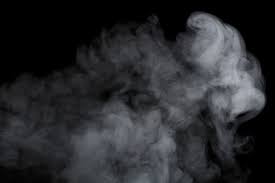 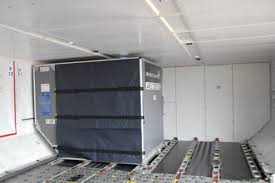 Background
Fires & false alarms lead to:
Flight diversions
Flight delays 
Flight cancellations 
Emergency evacuations
Lack of trust in systems (false alarms) 

2014 database proved nuisance alarms made up 91.3% of reported incidents inside of cargo compartments
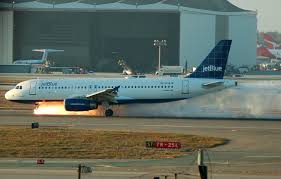 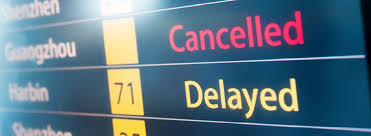 Background cont.
Scalability of Smoke Density and the Viability of New Detection Methods in Aircrafts Research by Chin
ASD outperformed the wired detector in response time
Blue & IR wavelength and gas sensor technology responded well in comparison to light obscuration
Wireless detectors proposed
Objective
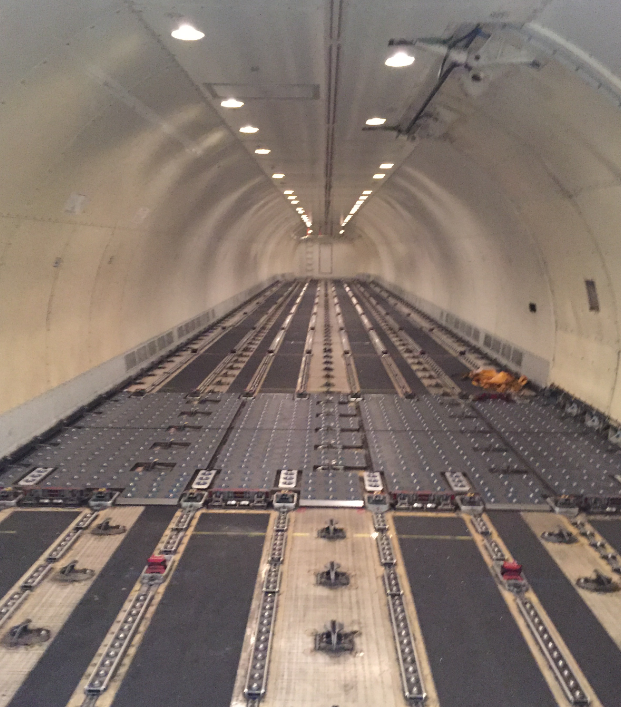 Address the ability of state-of-the-art (S-O-A) detectors and detection systems
Blue & IR sensors
Gas sensors
Wired and Wireless Detectors
Assess differences in fire detection time for detectors within a ULD versus a cargo compartment ceiling
Further exploration of nuisance source testing
Ongoing project
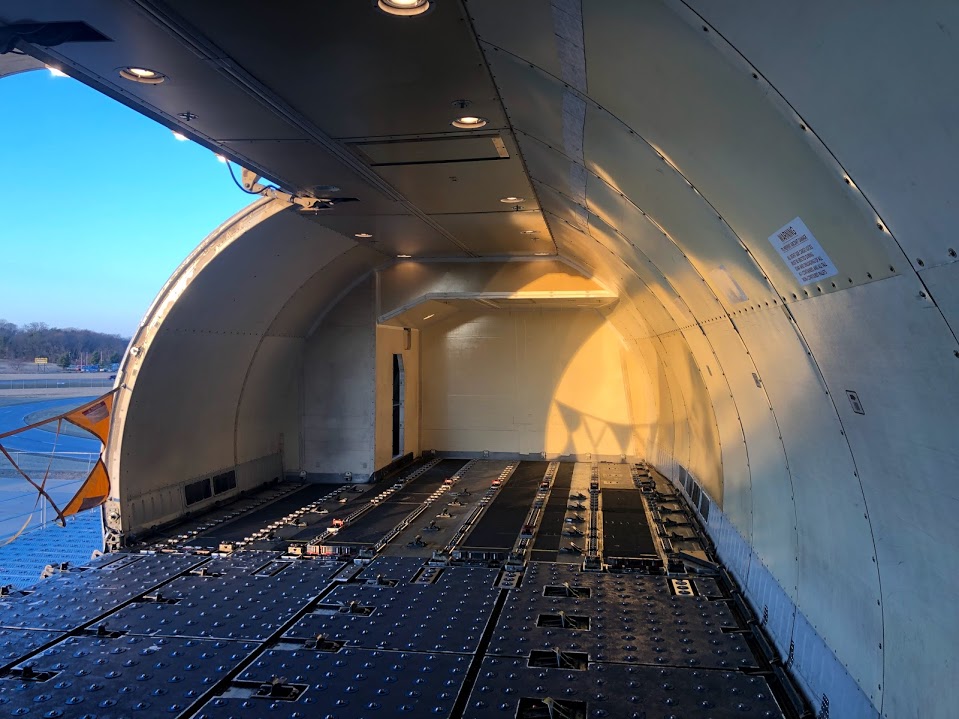 Current Technologies
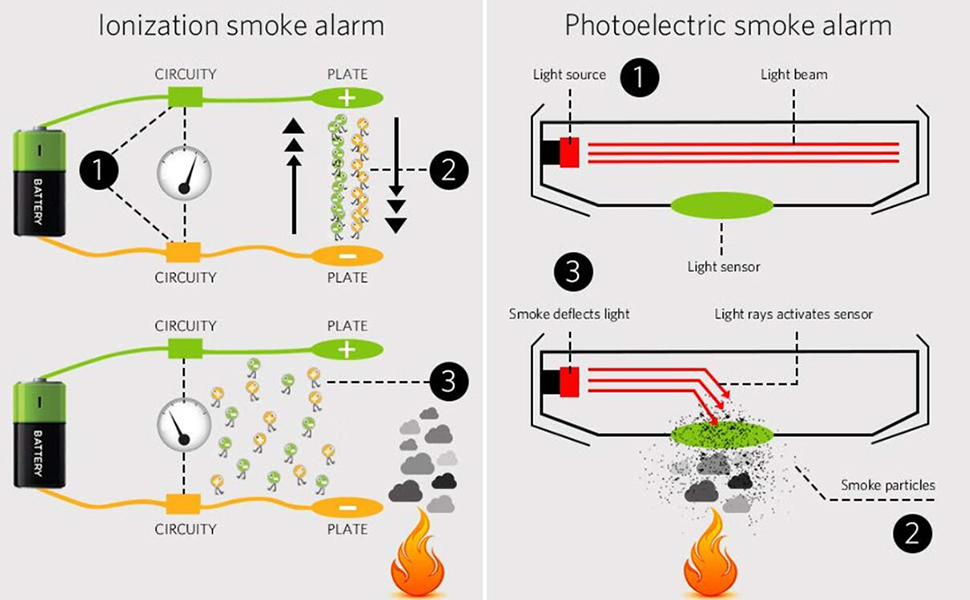 Smoke detectors most commonly used in cargo compartments
Often found on ceiling of cargo compartment
Draw-Through Type (Air Sampling Port) OR
Open-Area Type (Single Unit)
Photoelectric sensing
[Speaker Notes: Analyzing the hazard of Lithium Ion batteries
Blue whirl – using a fire tornado that generates a minimal amount of soot to remediate oil spills by burning without air pollution
Understanding sprinkler sprays to alter last century’s design methods using state-of-the-art diagnostics
Fire detection on aircraft – developing new technologies to reliably detect fires (without false alarms) in cargo compartments
Wildland fires – developing improved fire simulations to better predict the spread of wildland fires
New materials research – developing next generation fire retardants which are effective and environmentally friendly]
Experimental Program
Experiments conducted in Summer 2019 at the FAA Technical Center
Testing performed inside cargo compartment of DC-10
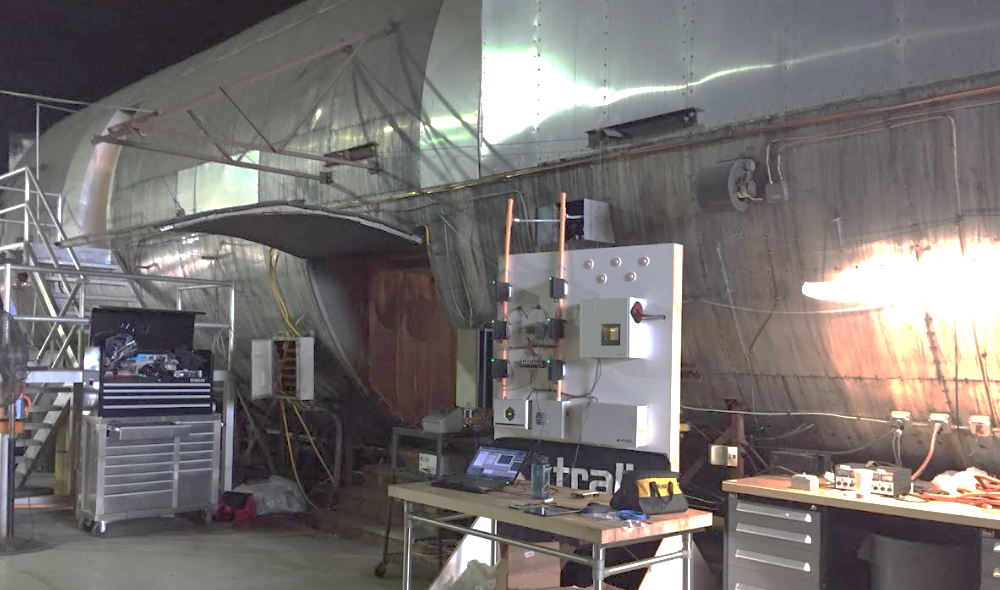 Testing: Unit Loading Device (ULD)
Account for wide variety of ULD shapes & sizes, used 3 different leakage models
“small” leakage = no alterations, all holes sealed
“medium” leakage = only edge column of holes sealed
“large” leakage = both columns of holes open

CO2 leakage rate test results:
Hole Columns
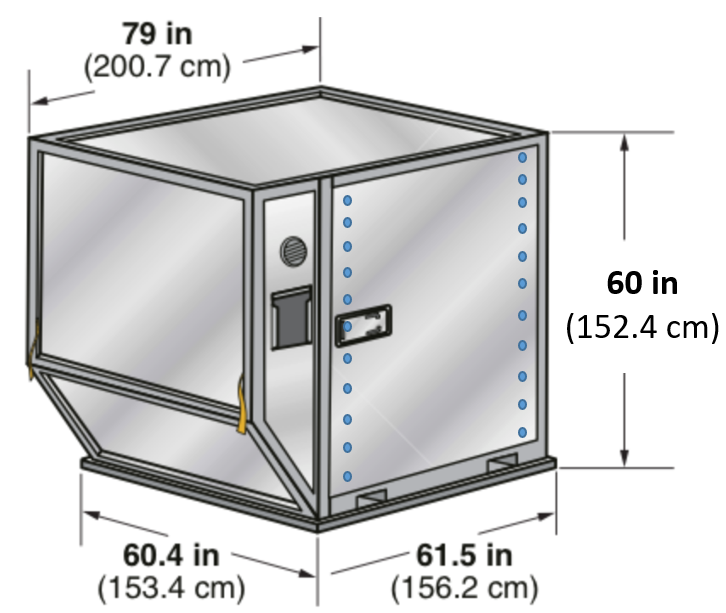 Instrumentation
Instrumentation
Test Set Up: Cargo Compartment
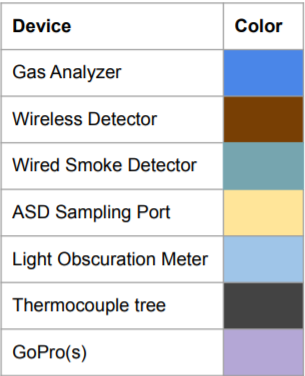 Test Set Up: Inside of ULD
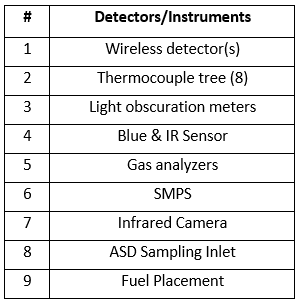 Test Set Up: Implementation
Cargo Compartment
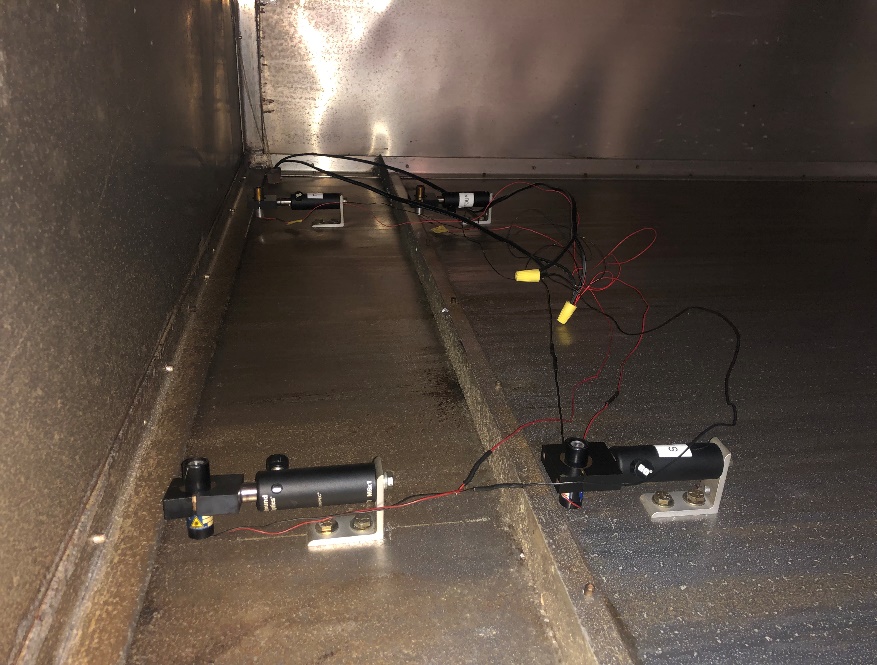 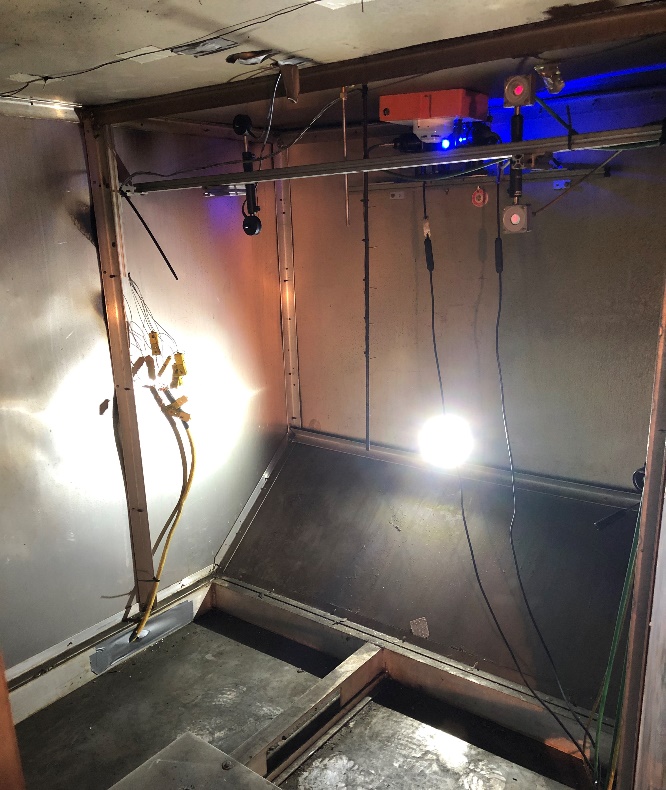 Inside ULD
Fuels & Test Matrix
Cargo Compartment view of ULD
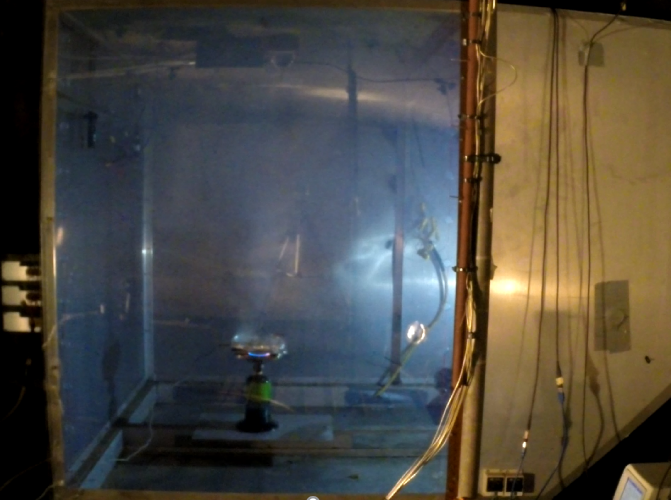 120 seconds
60 seconds
Cargo Compartment view of ULD
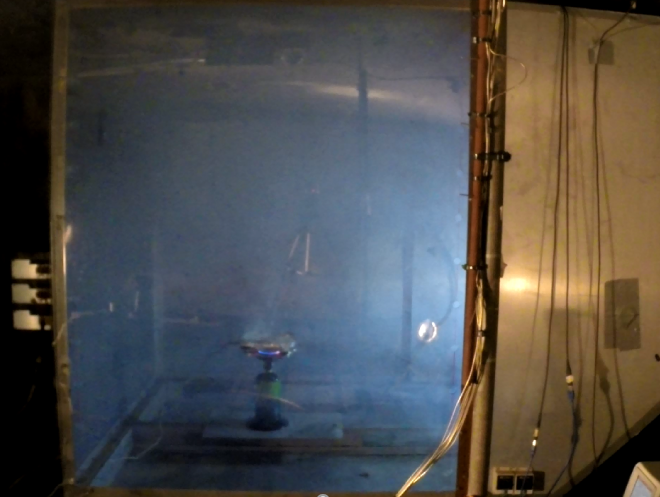 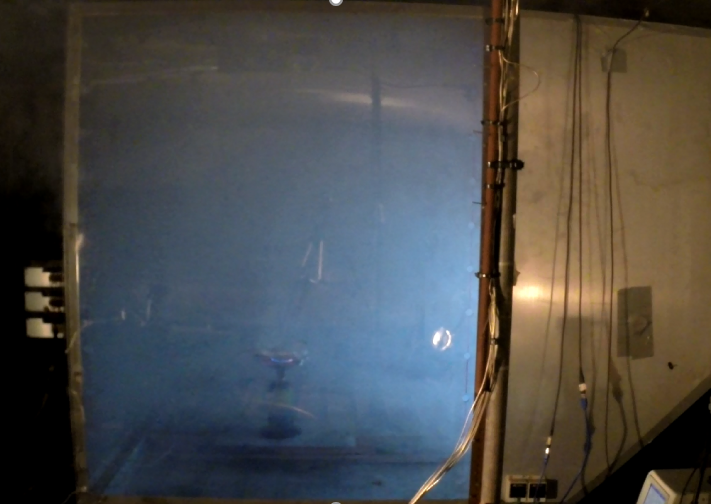 240 seconds
180 seconds
Cargo Compartment view of ULD
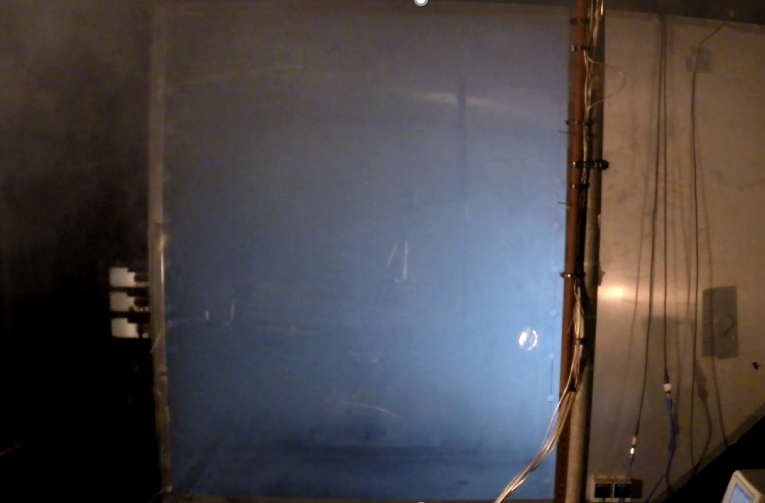 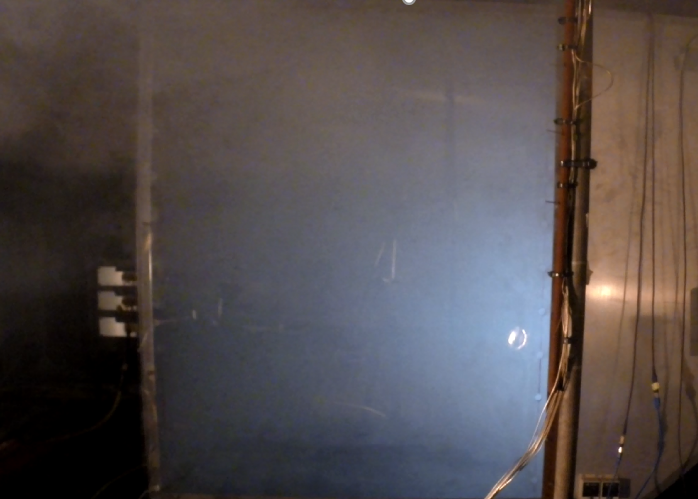 360 seconds
300 seconds
Cargo Compartment view of ULD
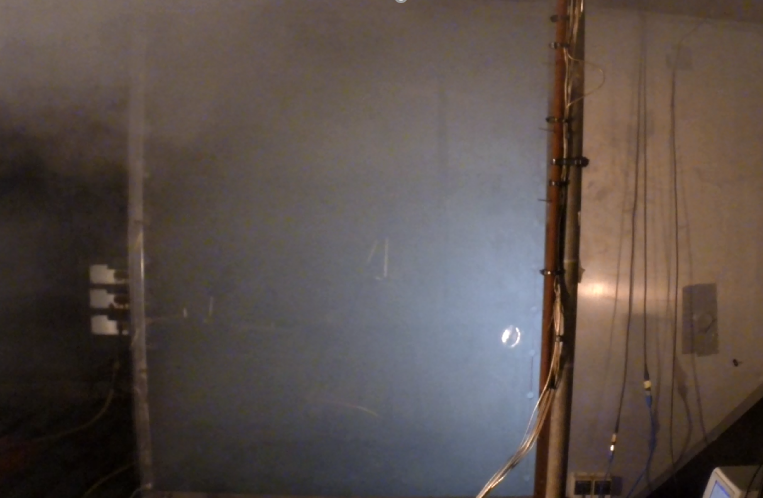 420 seconds
Preliminary Results – Smoldering PU Foam
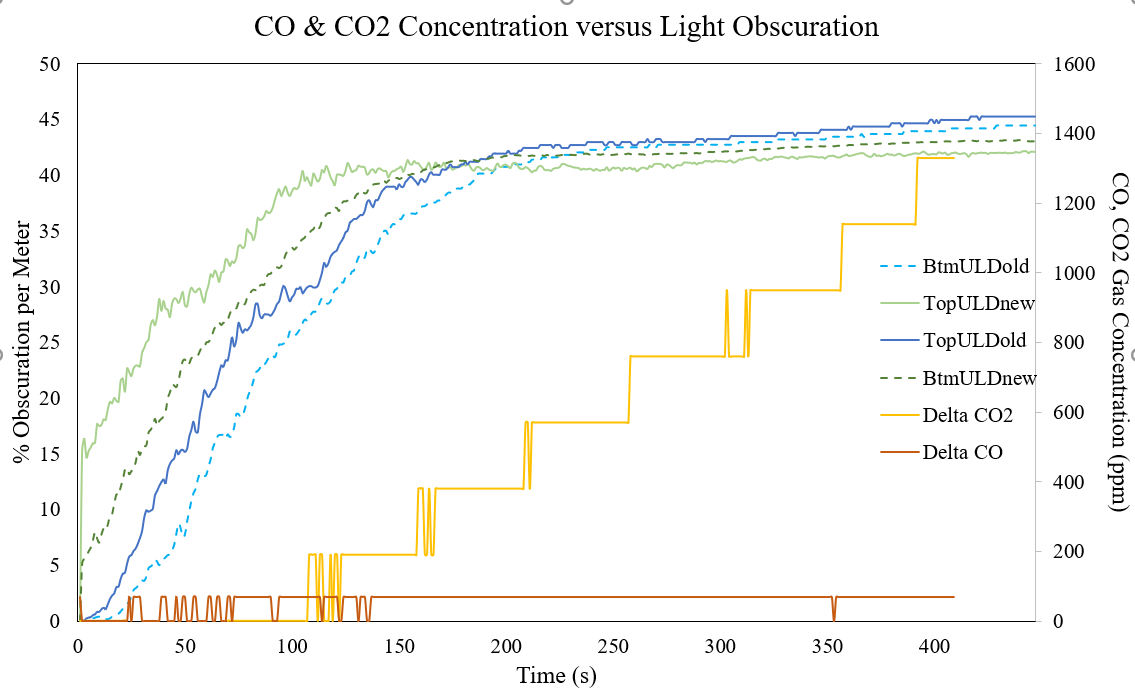 Preliminary Results – Smoldering PU Foam
Wireless Detector -ULD
ASSD-ULD
Future Analysis
Continuation of converting the raw data
Comparison between measurement points
1st Stage: Comparison of all measurements with light obscuration meter
2nd Stage: Analysis of Stage 1 results and comparison between:
Blue + IR signals
Gas analyzers
SMPS data: particle size & density
Different ULD leakage models
Computer Simulations
Fire Dynamic Simulator (FDS): recreate test scenario
Fire characteristics
Surrounding environmental characteristics
Geometric variations in cargo compartment
Models presence of other ULDs
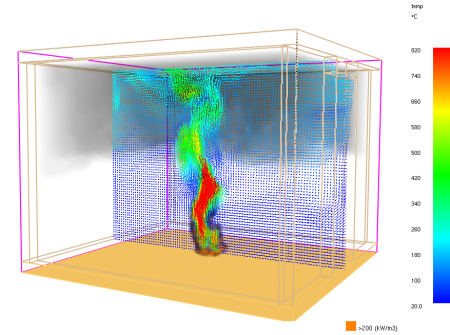 Acknowledgements
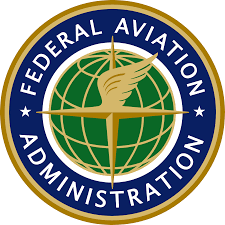 Federal Aviation Administration
Robert I. Ochs, PhD
Engineering Team
Technicians
Selena Chin’s Research & Thesis
Academic Advisor: Dr. Milke
Undergraduate Assistants: Emily James and Adam Lee
Space Age Electronics 
Xtralis (by Honeywell)
Thank You!
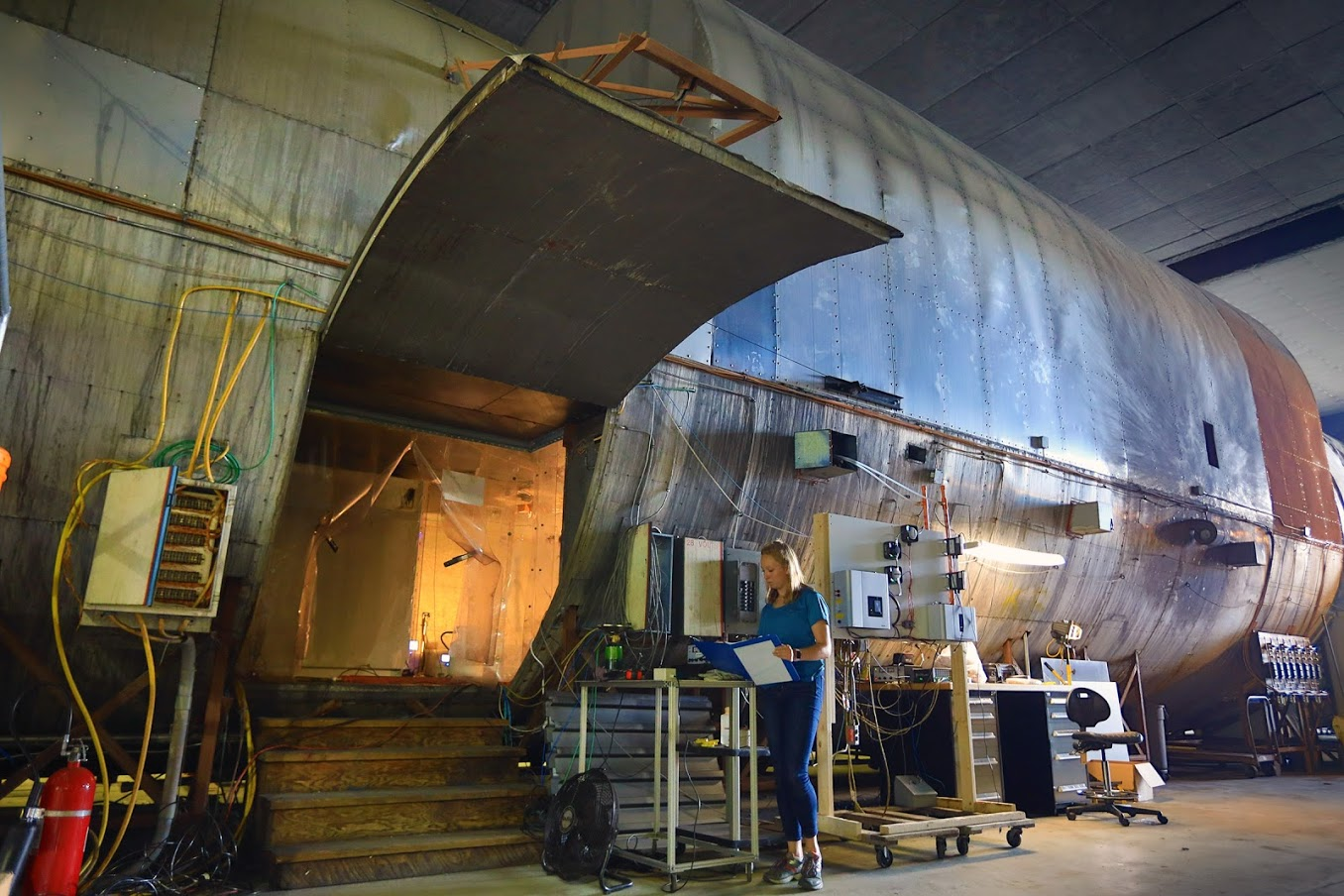 Questions?

Contact: Jennifer Wood
Fire Protection Engineering Graduate Student, 
University of Maryland College Park
Email:  jenniferwood2211@gmail.com